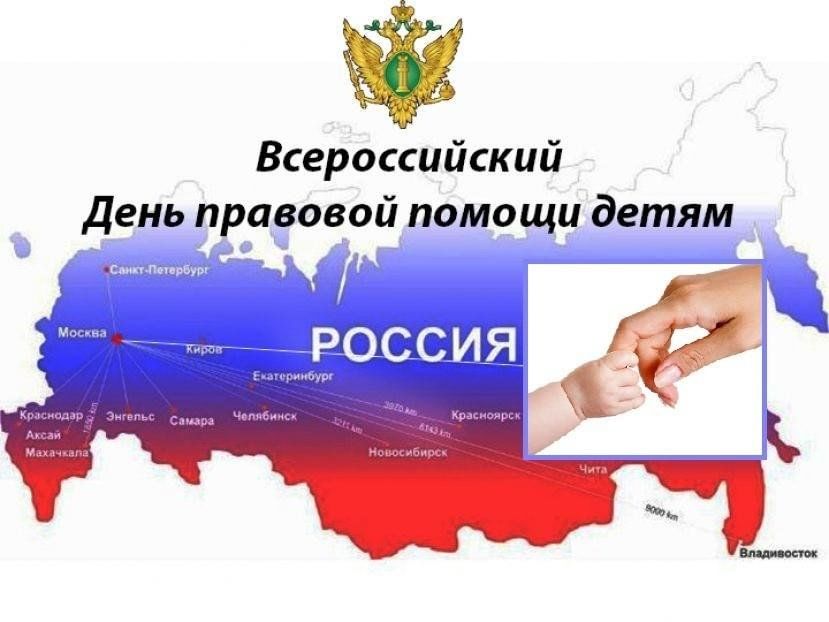 20 ноября 1989 года 
была принята Конвенция о правах ребенка 
Конвенция о правах ребёнка — это международный закон, который закрепляет равные права детей и подростков, не достигших 18 лет.
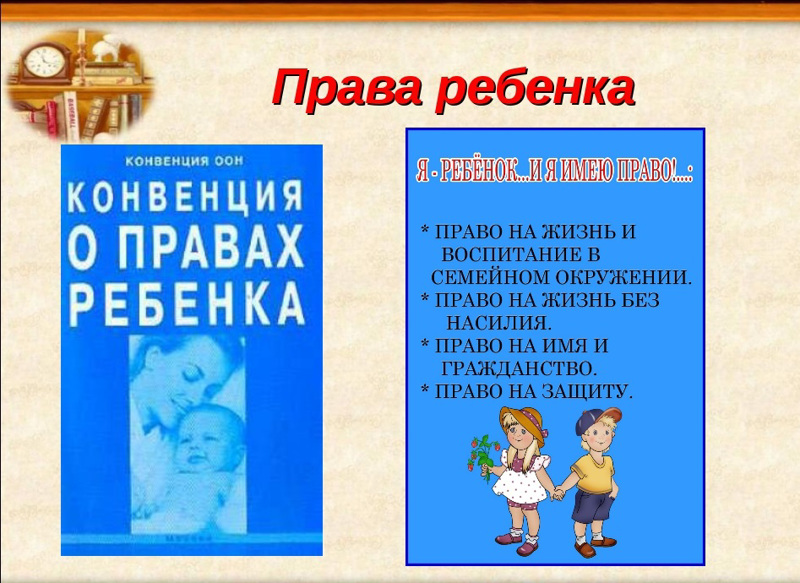 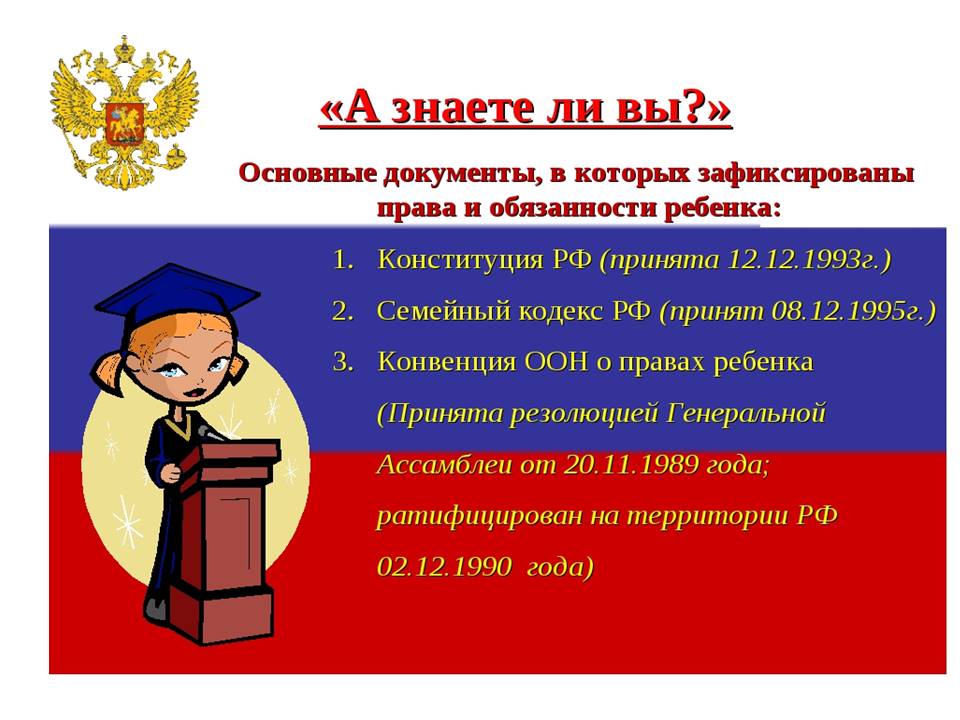 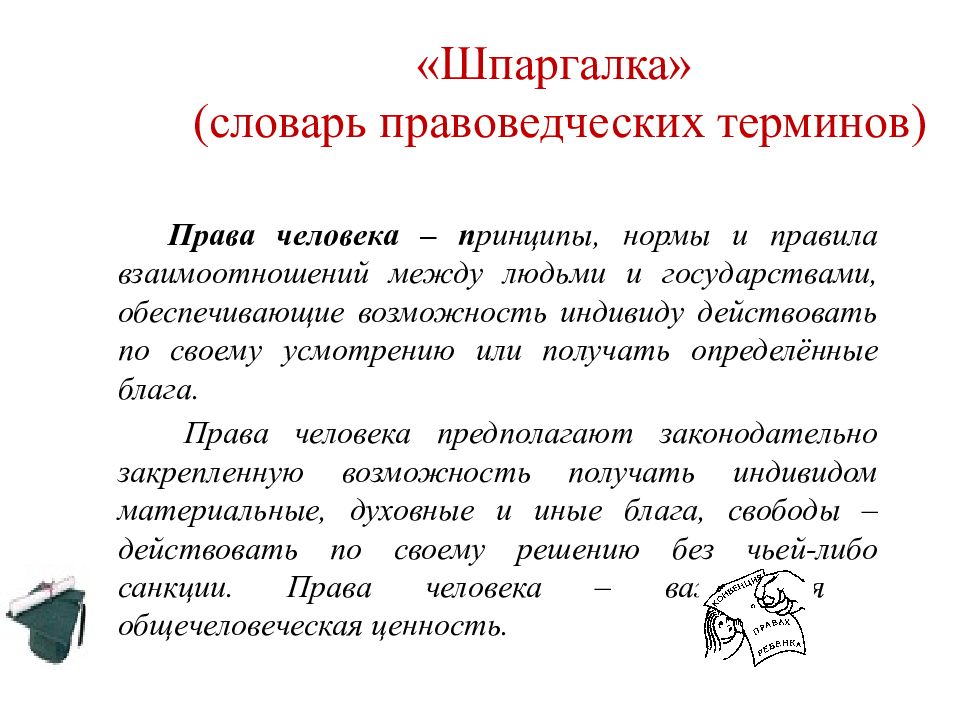 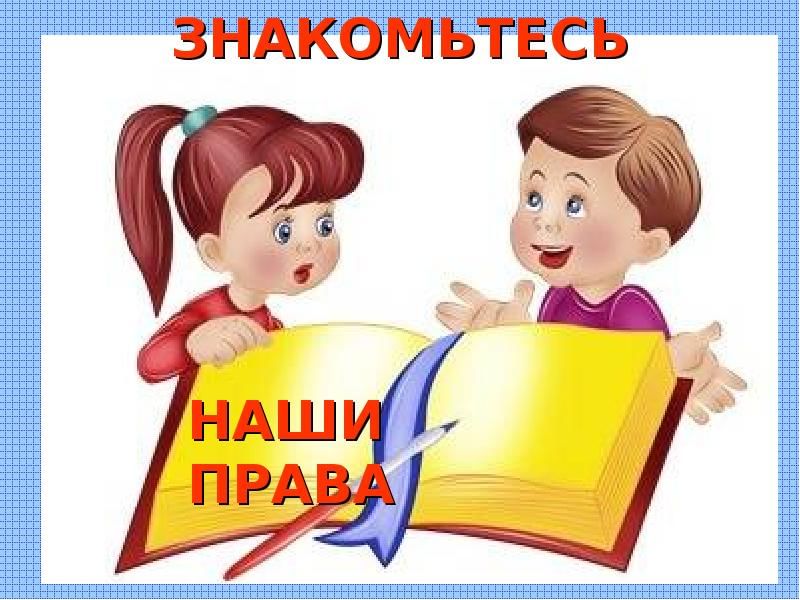 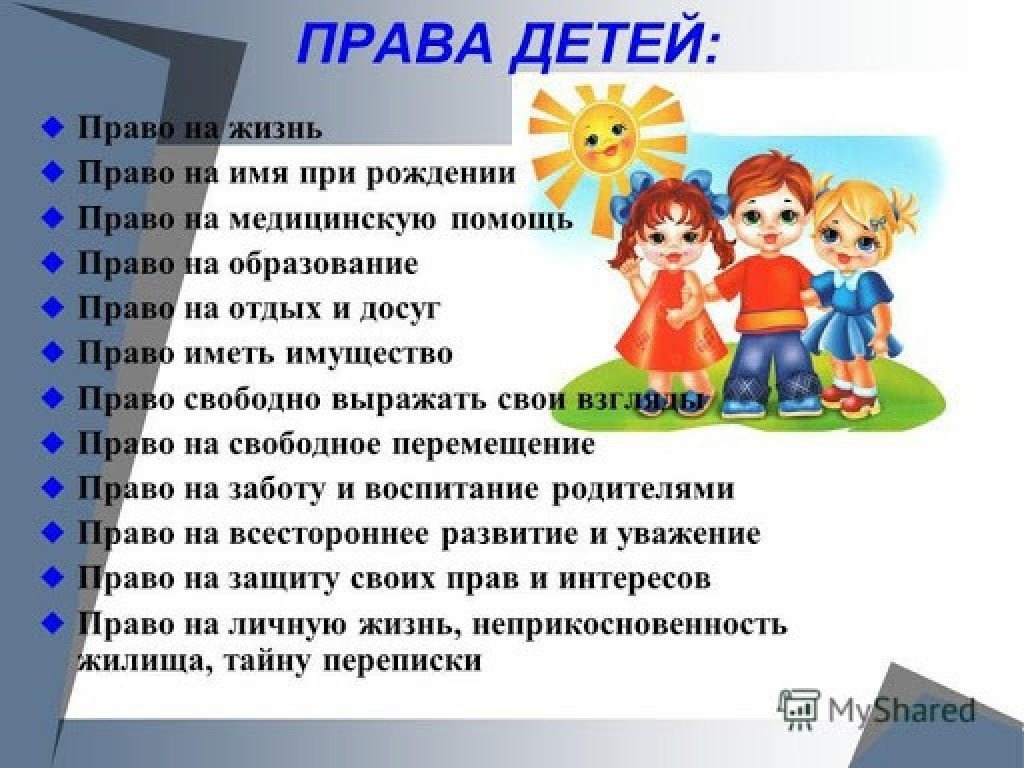 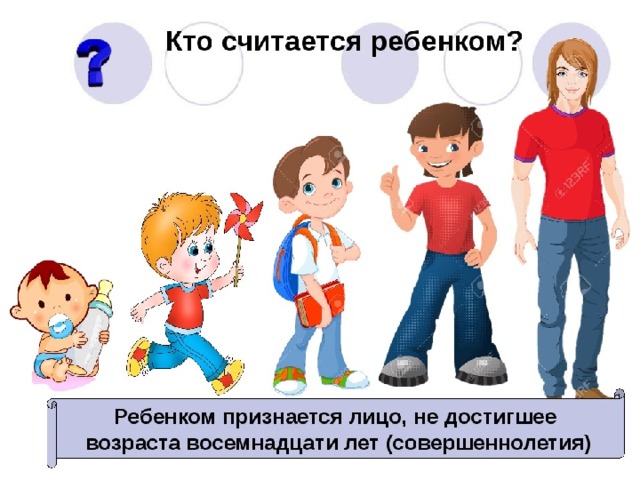 Статья 54 (часть1 )

Семейный кодекс
12 декабря 1993 года всенародным голосованием была принята Конституция Российской Федерации

Что такое Конституция Российской Федерации?
	
Конституция Российской Федерации - это основной закон России, то есть список самых главных правил, которые установили для себя граждане Российской Федерации.
	Твои права, обязанности и свободы определены положениями Конституции Российской Федерации.
Очень сложно быть другим - не похожим, не таким
Статья 7
     В Российской Федерации охраняются труд и здоровье людей, устанавливается гарантированный минимальный размер оплаты труда, обеспечивается государственная поддержка семьи, материнства, отцовства и детства, инвалидов и пожилых граждан, развивается система социальных служб, устанавливаются государственные пенсии, пособия и иные гарантии социальной защиты.
Конституция Российской Федерации

(Дети с ограниченными возможностями имеют право на особую заботу и образование, которые помогут им развиваться и вести полноценную и достойную жизнь.)
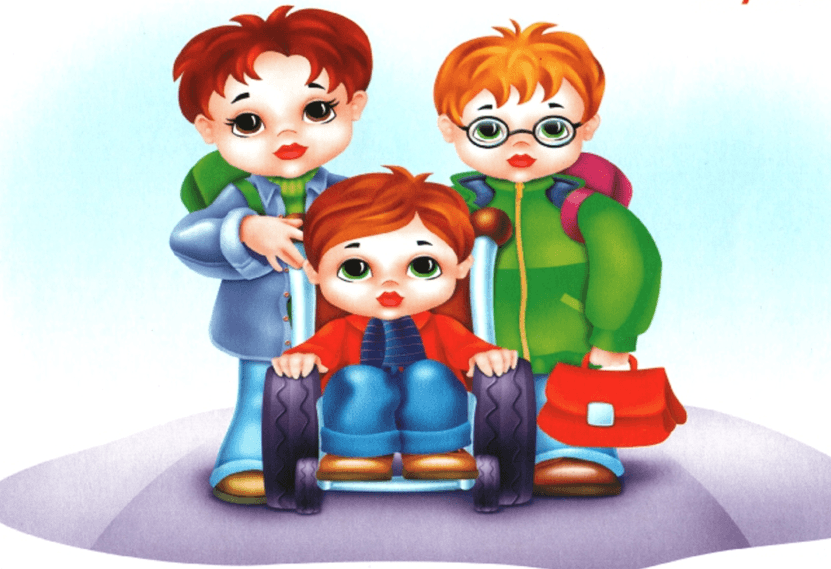 Статья 20 (часть 1)
 Конституции Российской Федерации
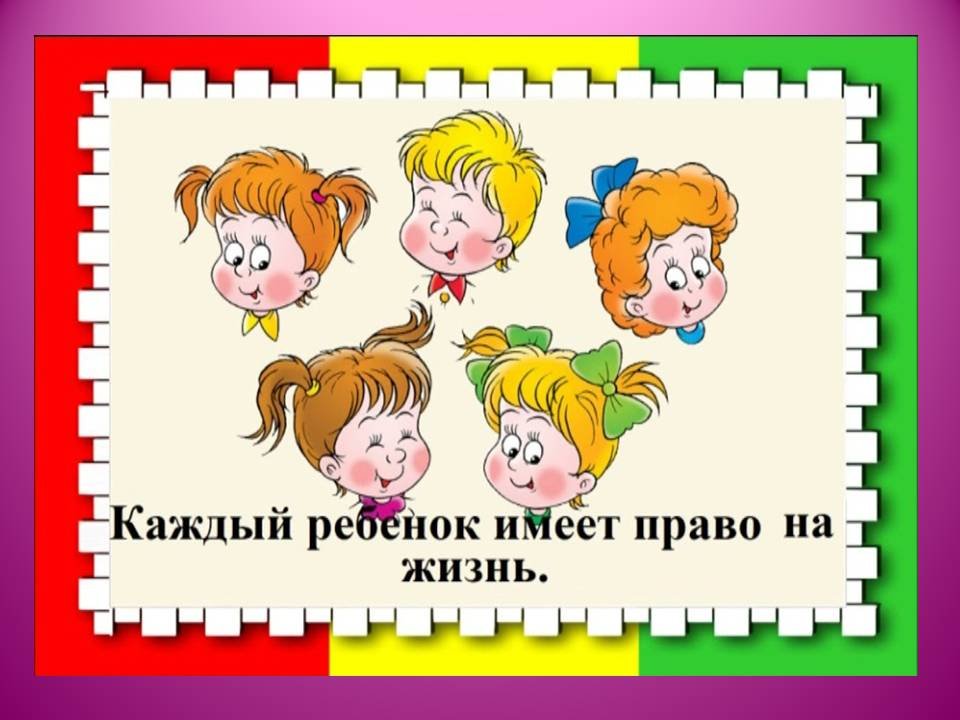 Знать законы —
              значит воспринять не их слова, 
                       но их содержание и значение.
	
        Каждому гарантируется свобода совести, свобода вероисповедания, включая право исповедовать индивидуально или совместно с другими любую религию или не исповедовать никакой, свободно выбирать, иметь и распространять религиозные и иные убеждения и действовать в соответствии с ними.
                     Статья  28 Конституции РФ
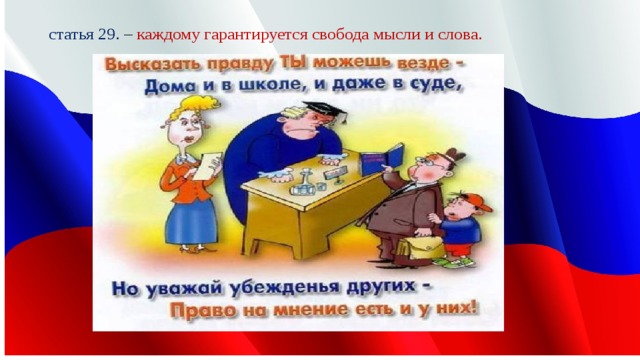 Каждому гарантируется свобода мысли и слова.

 Статья 29 (часть 1) 
Конституции РФ

(Все дети имеют право свободно выражать  мнение, ребенок имеет право на то, чтобы его мнение было услышано и принято во внимание, одновременно ребенок должен уважать мнение других людей, в том числе и детей)
«Уважение к человеку - вот пробный камень
Если  уважение к человеку будет заложено в сердцах людей, они неизбежно придут к созданию таксой социальной, экономической, политический системы, которая сделает это уважение непреложным  законом».
Антуан де Сент-Экзюпери
Конституция Российской Федерации
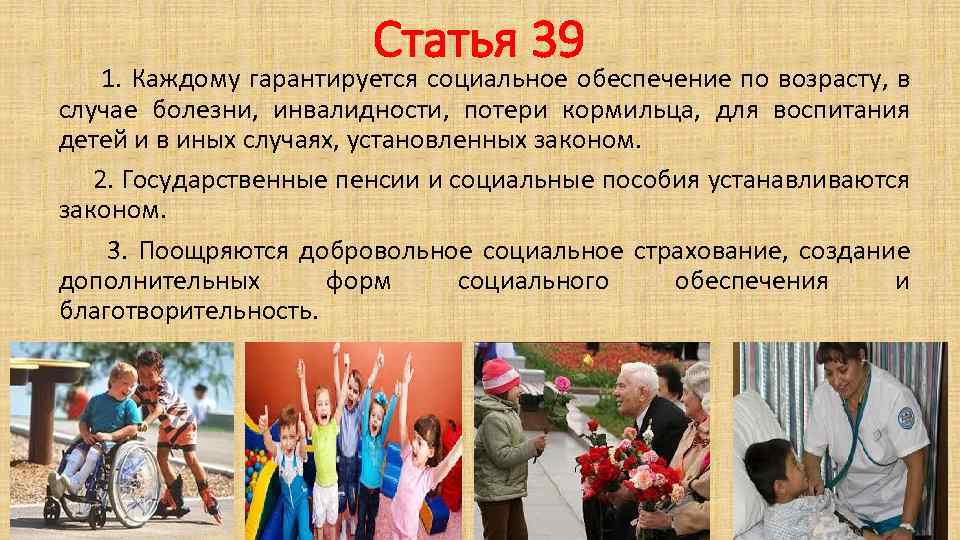 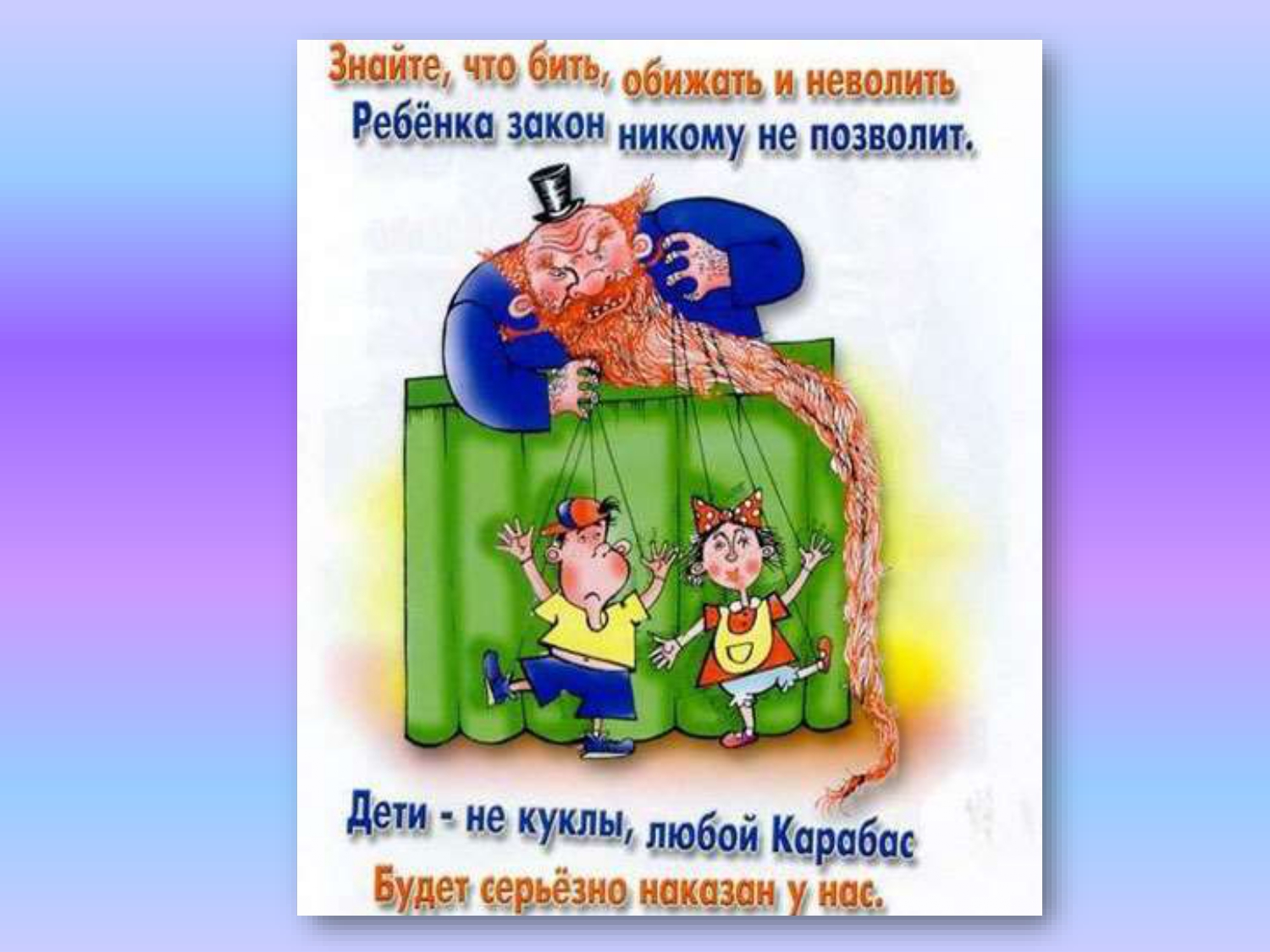 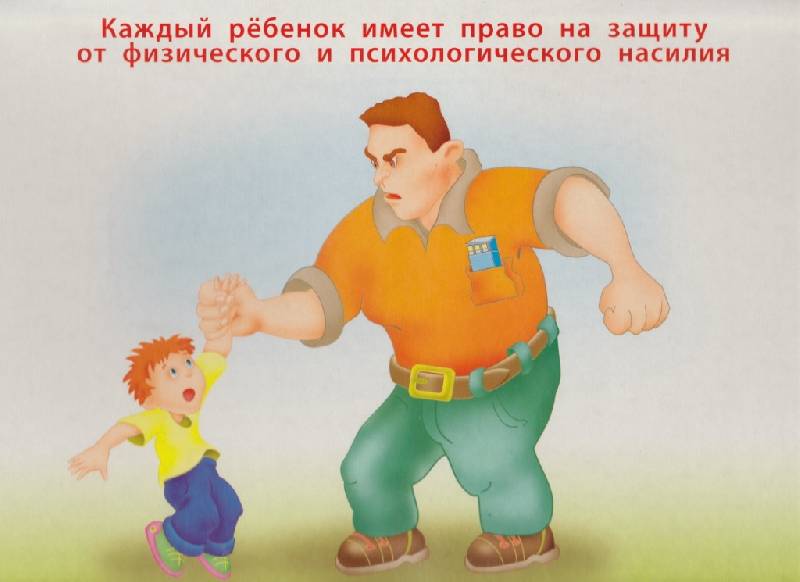 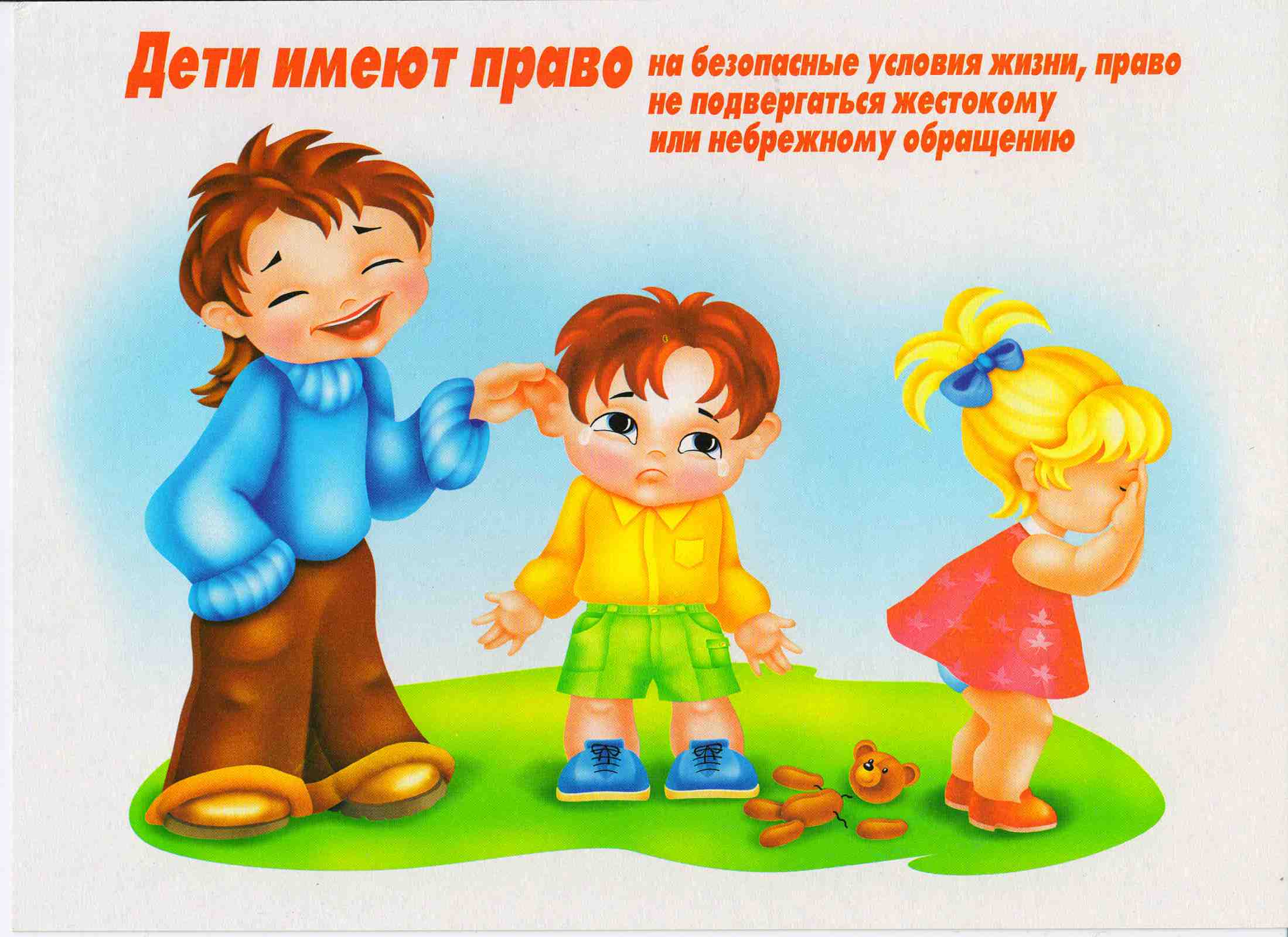 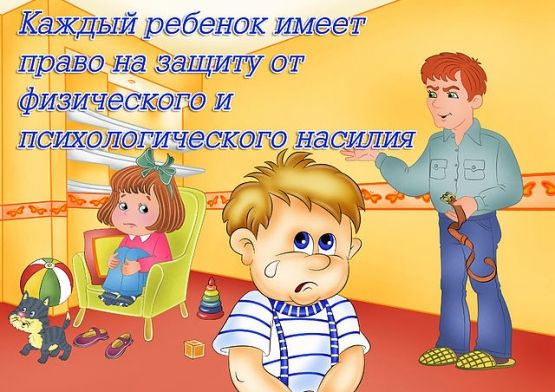 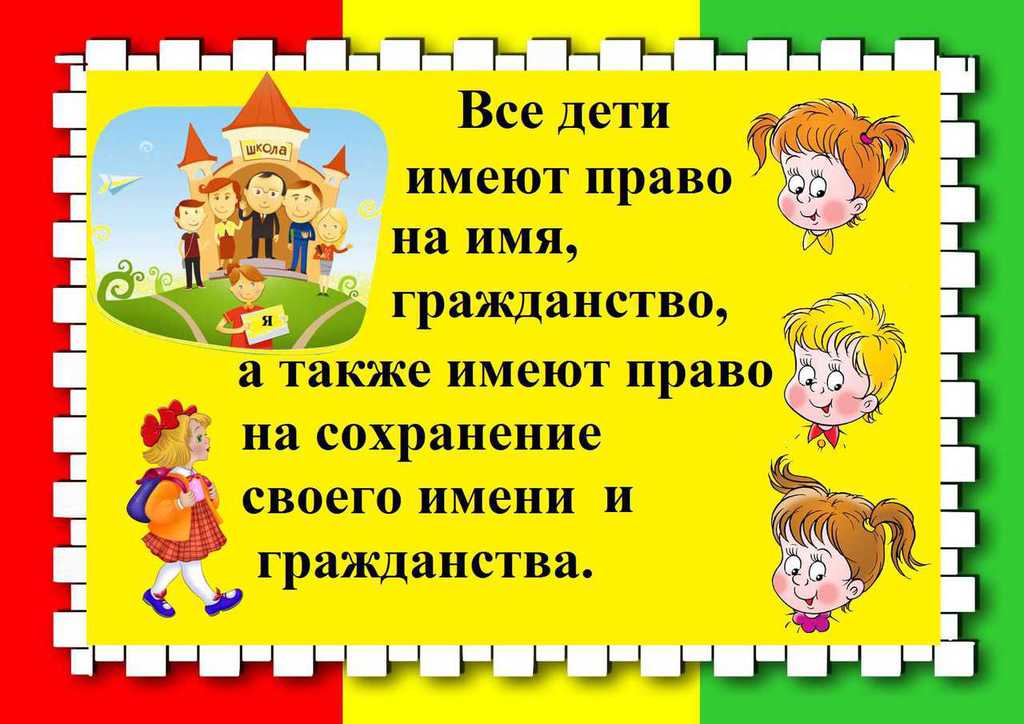 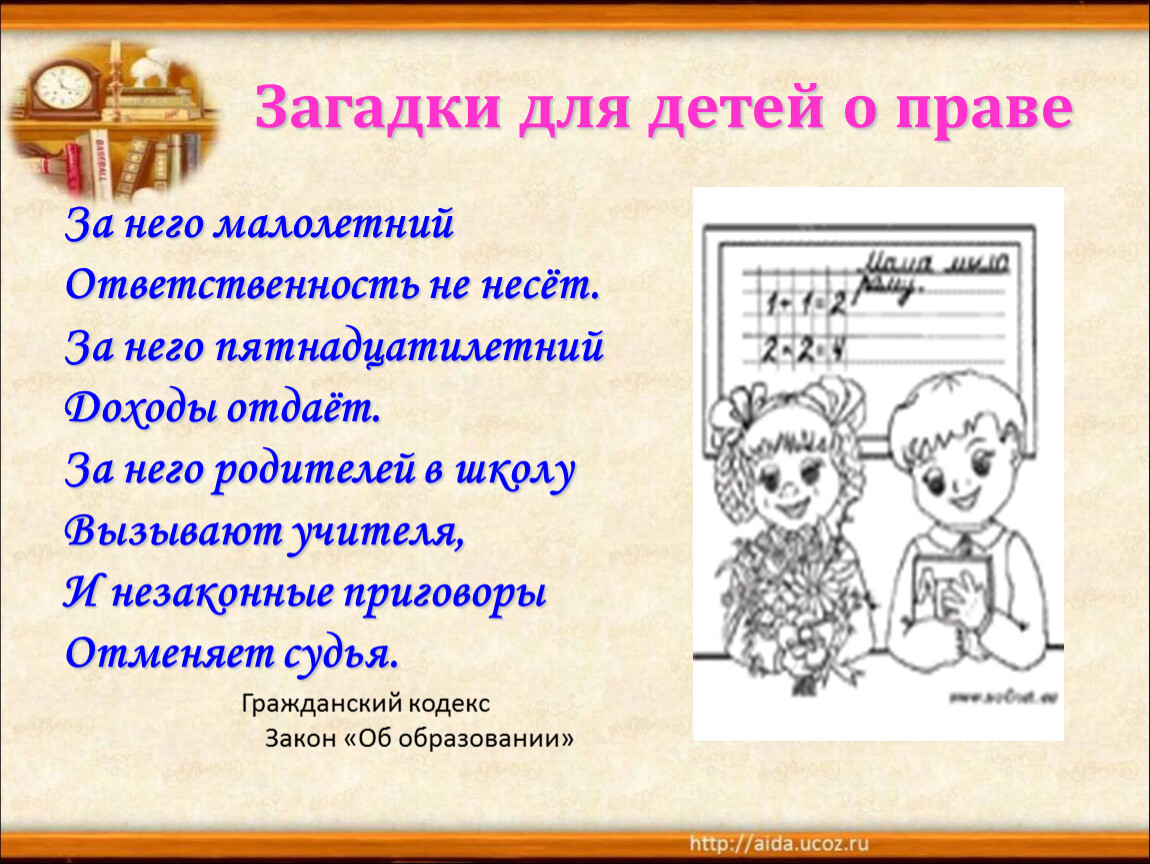 Загадки о праве
Сказка учит нас, друзьяЖить без домика нельзя.Лисе, зайке, поросенкуДаже глупому мышонку. Ох, как нужно нам оноЭто право на …
(жильё)
Оно каждому дано
Оно каждому важно.
Много их на свете есть
Всех на пальцах и не счесть 
(право)
Всех по-разному зовут:Кот - Мурлыка,Пес - Барбос, Даже нашу козочку Зовут красиво – РозочкаНастя, Вика и ДанилаВсе имеют своё …
(имя)
Знают взрослые и дети
Права нет важней на свете.
В школе, ВУЗе, ПТУ
Я всегда его найду.
 (право на образование)
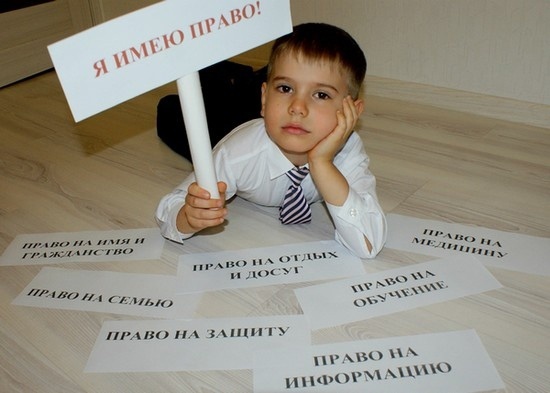 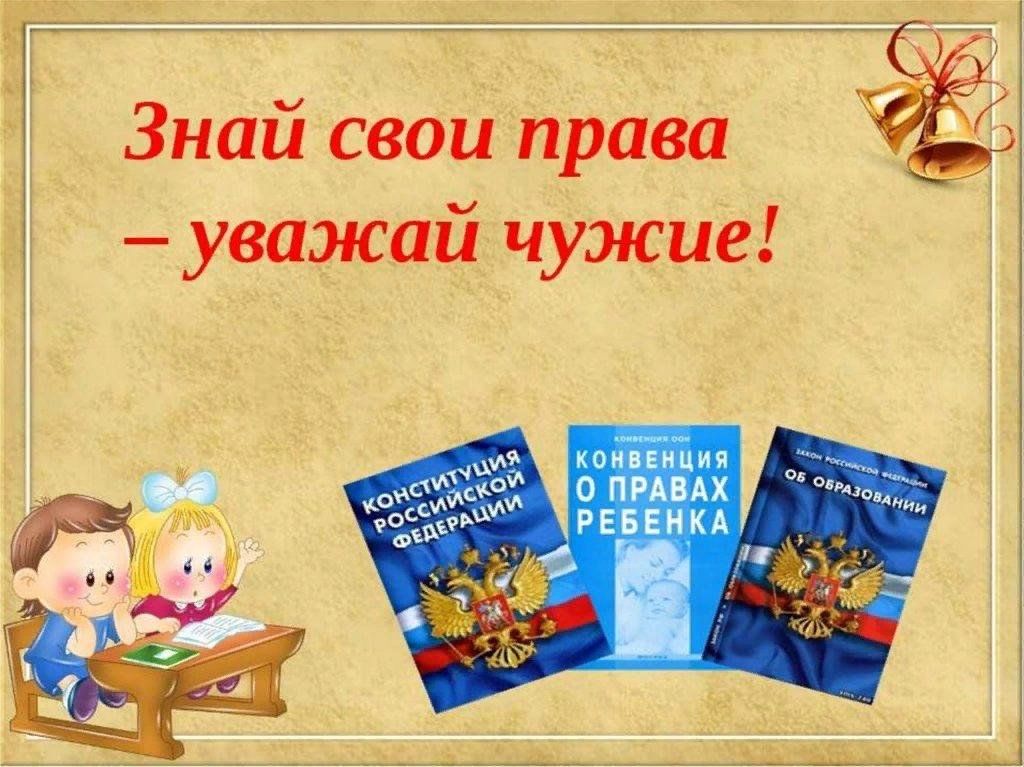 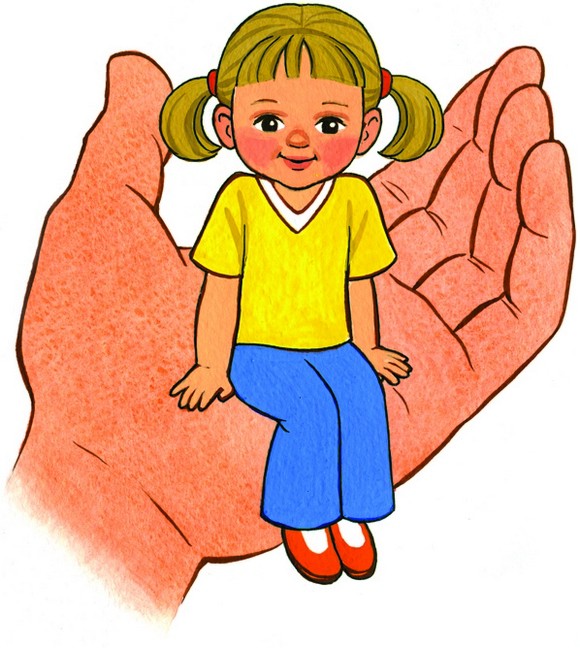